Please Note…
Please make sure your Start Video is OFF when logging into the WebEx platform. 
Here is what it should look like 




ALSO

It is NORMAL to not hear any sound until the webinar starts at 12:00 noon EST. 

Your phone line is muted, but you can always chat to the host, BJ Schwartz, if you have any questions or concerns during this time.
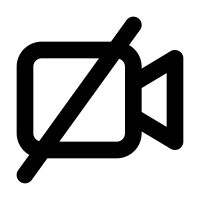 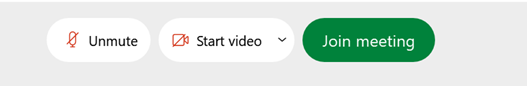 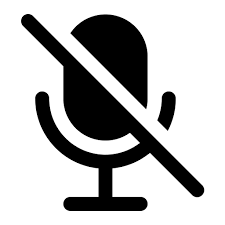 Presented by Partners in Medical Education, Inc.© 2023
1
How Semi-Annual Evaluations Document, Educate, and Improve
Carmela Meyer, MBA, Ed.D
Heather Peters, M.Ed, Ph.D
Introducing Your Presenters…
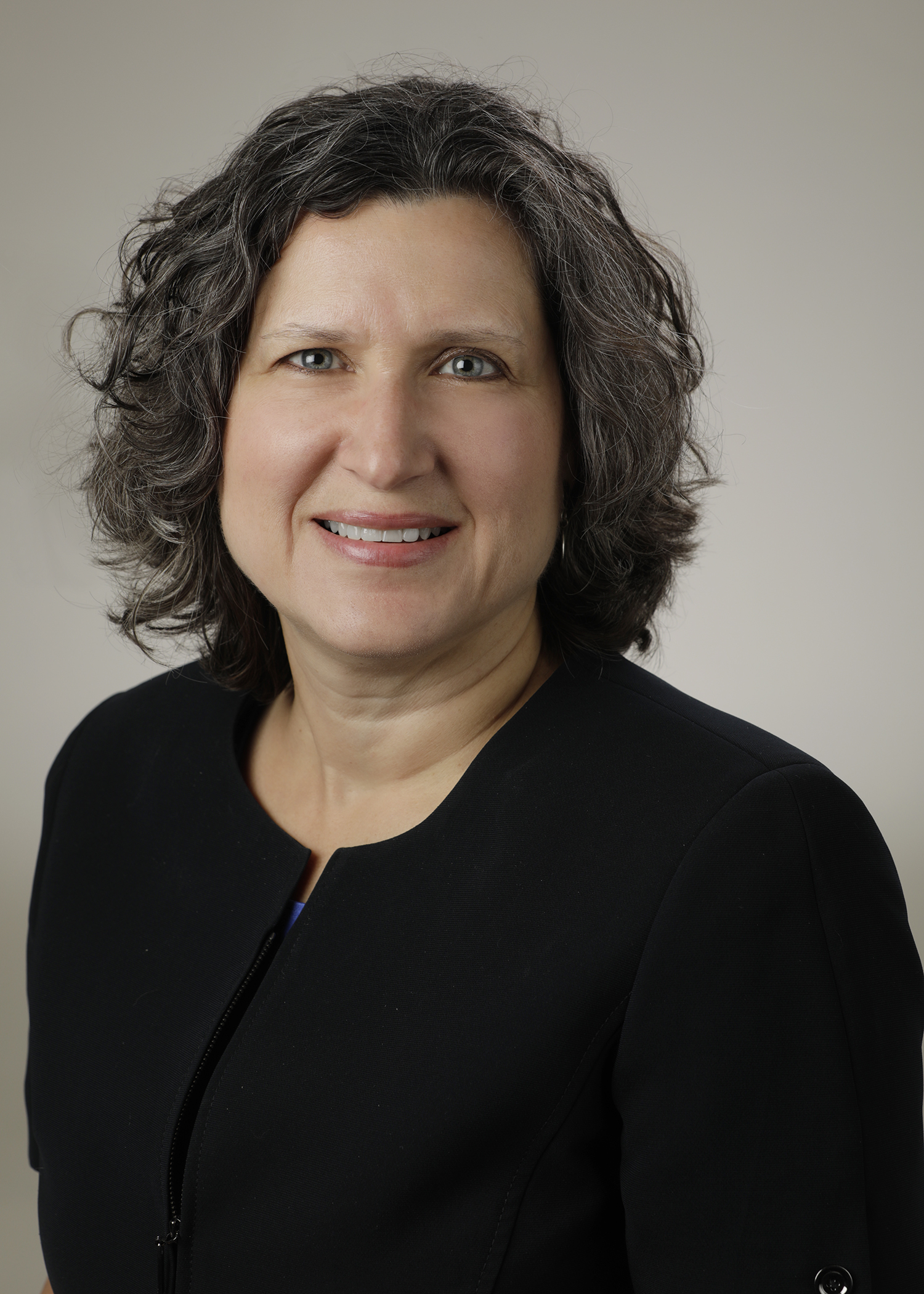 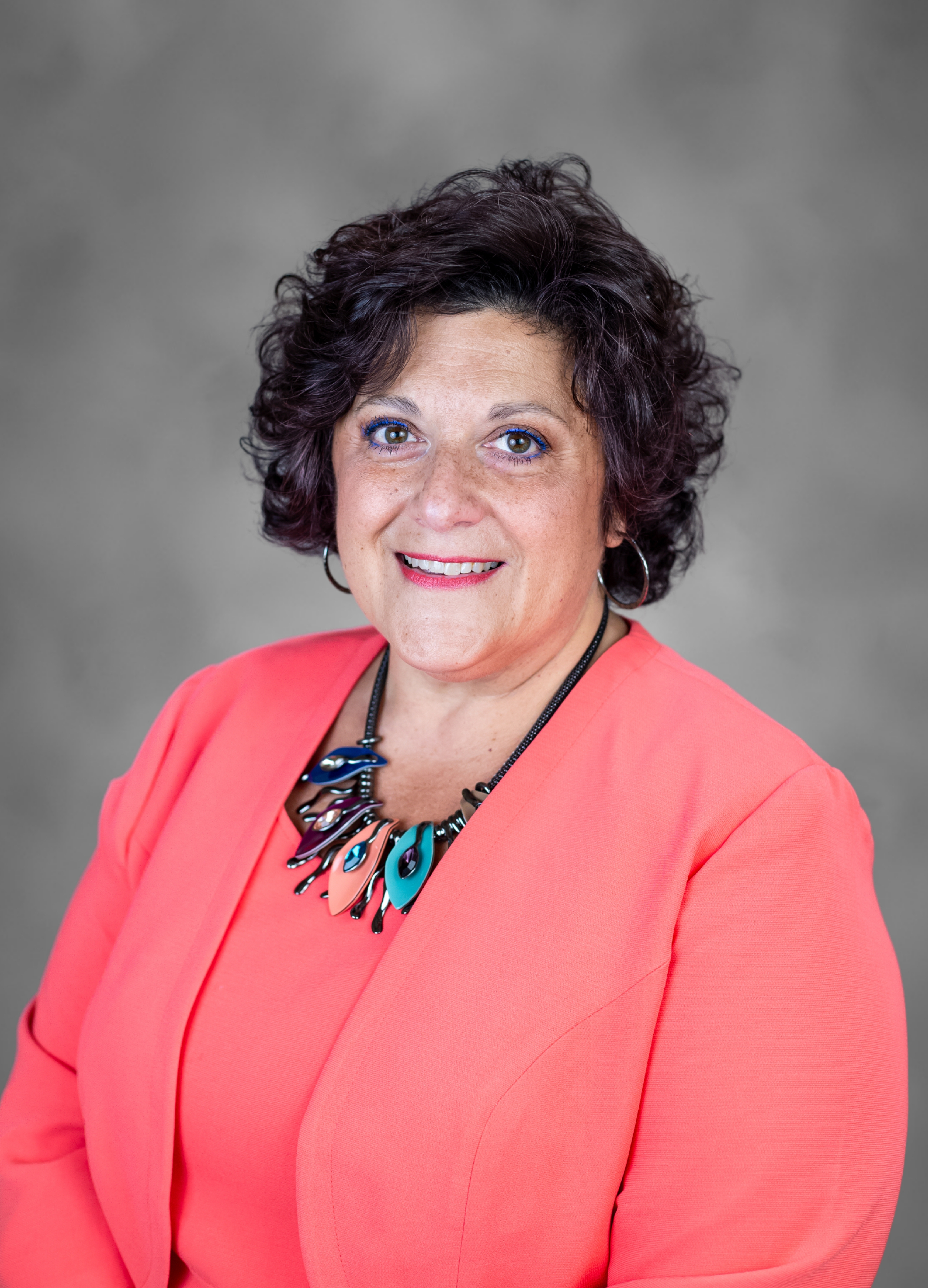 Carmela Meyer, MBA, Ed.D
Heather Peters, MEd, PhD
25+ year of GME including Associate Program Director of Curriculum and Assessment
Provided assessment education for program directors and program coordinators
Collaborated with PDs from multiple specialties to build assessment plans that align with ACGME requirements
10+ years as Director of Education for multiple specialties (Surgery, Orthopedics, OBGYN, and Pediatrics) and 22+ years in GME
Master’s degree in curriculum and evaluation
Provided assessment education for multiple GME institutions
Presented by Partners in Medical Education, Inc.© 2023
3
Learning Objectives
EXPLAIN the expected elements of the semi-annual evaluation as a documentation and educational tool;

DISCUSS strategies for creating more efficient semi-annual evaluation meetings with trainees; and

ANALYZE trainee needs, based on the CCC meeting discussion, and translate that into individual learning plans within the framework of the semi-annual evaluation.
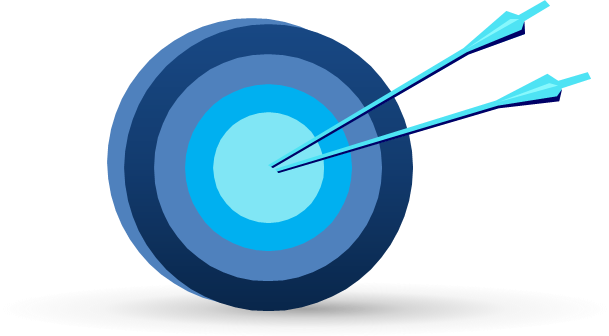 Presented by Partners in Medical Education, Inc.© 2023
4
Semi-Annual Evaluations: Multiple Dimensions
Improve
Educate
Document
Semi-Annual Evaluation Form
5
Presented by Partners in Medical Education, Inc.© 2023
Purpose of the Semi-Annual Evaluation Process
WHY: To provide the learner, the program, and the ACGME documentation of the 
learner’s progress
areas of need, and 
career goals
WHO: Program Director and Program Coordinator
HOW: Thorough documentation on the semi-annual evaluation form
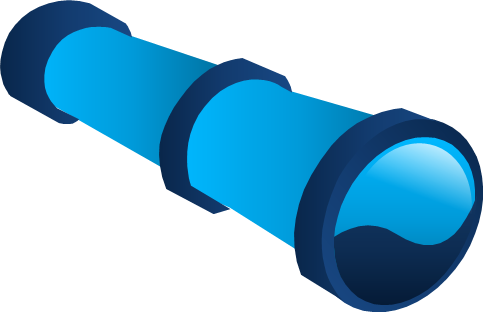 Presented by Partners in Medical Education, Inc.© 2023
6
WHEN: Semi-Annual Evaluation Process Timeline
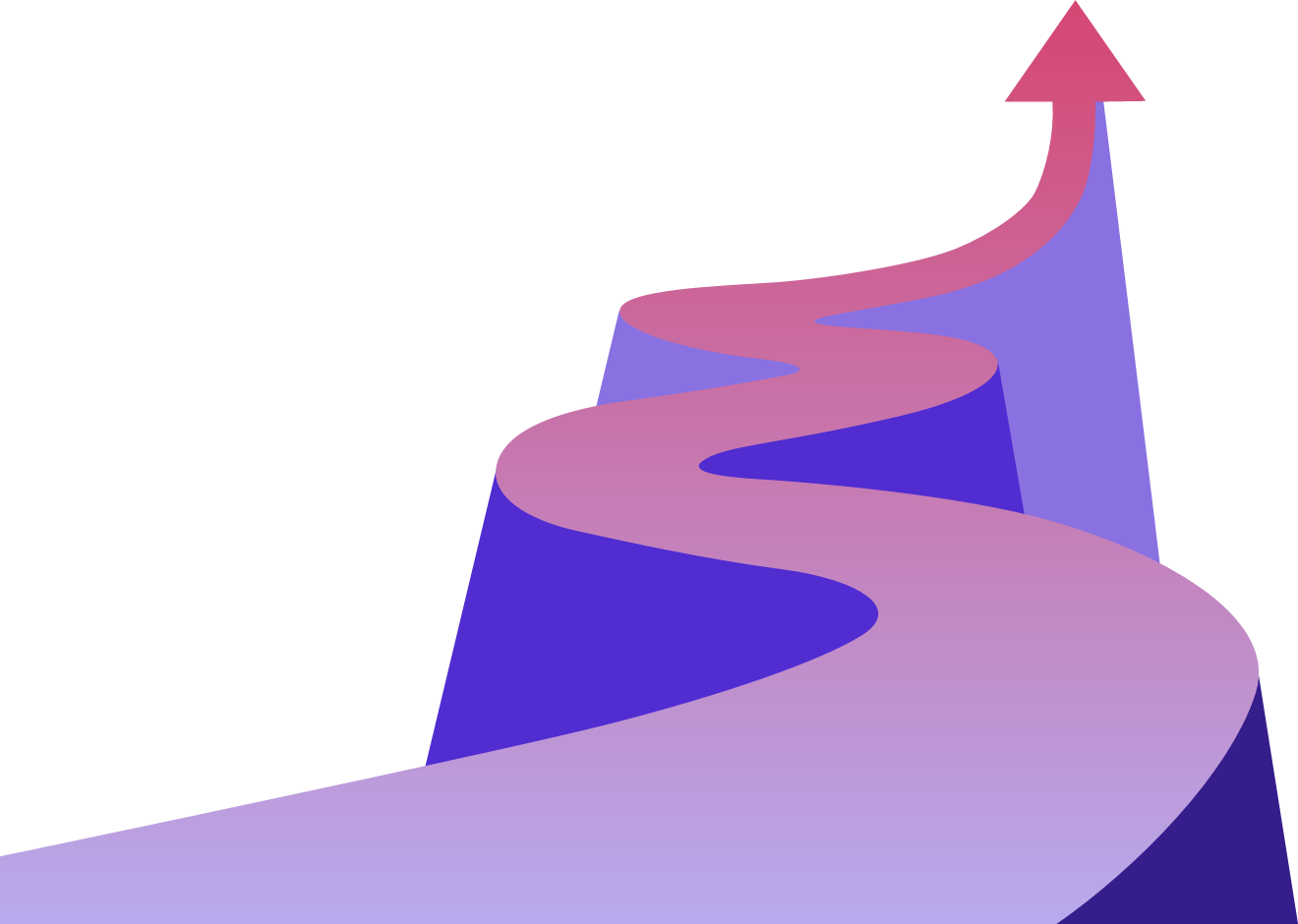 Learners with Concerns
Mid-point review (February) for those in danger of non-renewal or holding their contract for any reason 

Best Practice: CCC or CCC subgroup meets in February or March to clarify direction for those in difficulty
CCC Meeting: May/June
Milestones Due: June
Semi-Annual evaluation meeting: Summer
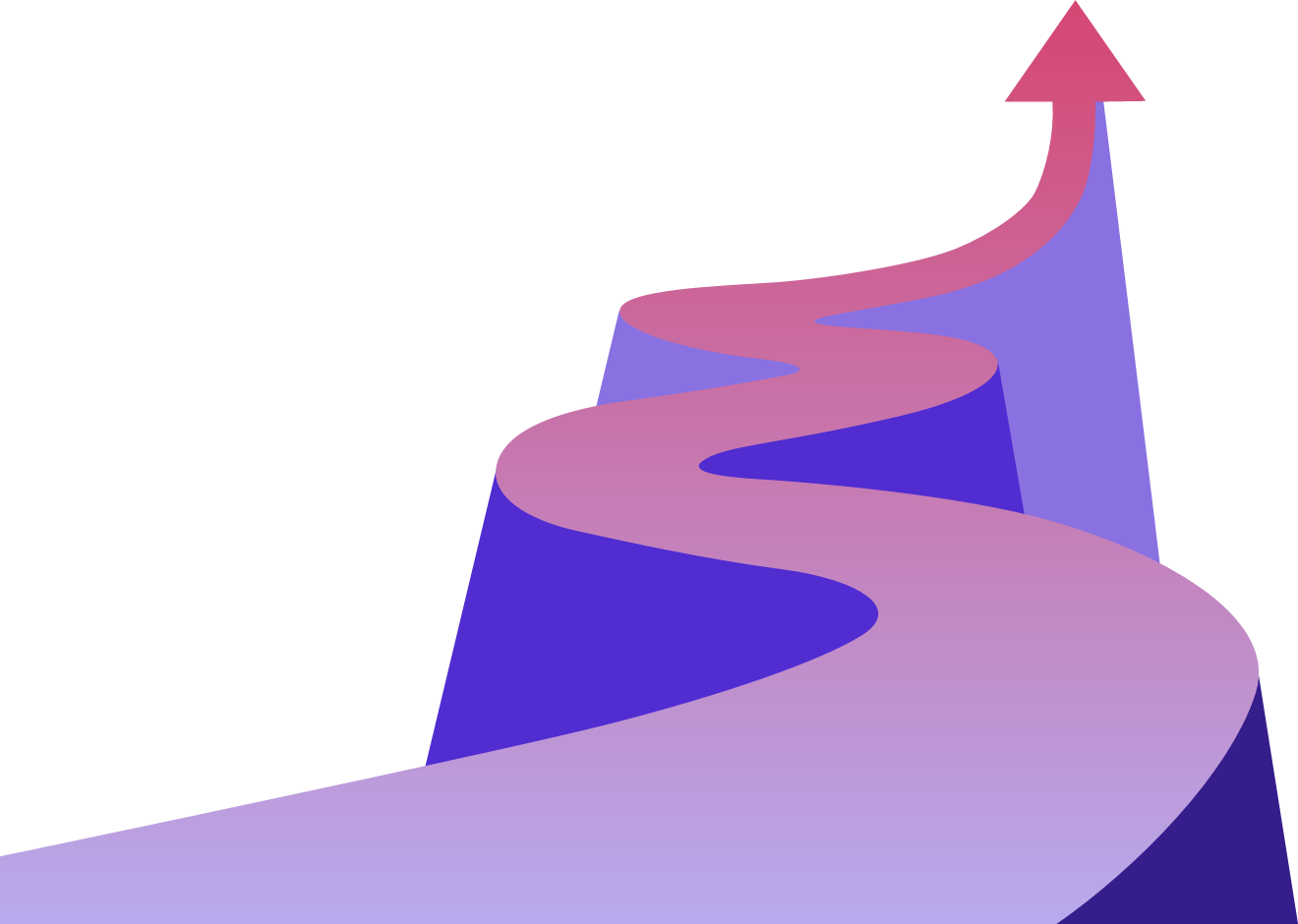 CCC Meeting: November/December
Milestones Due: January
Semi-annual evaluation meeting: Winter
7
Presented by Partners in Medical Education, Inc.© 2023
Key Document: Semi-Annual Evaluation Form
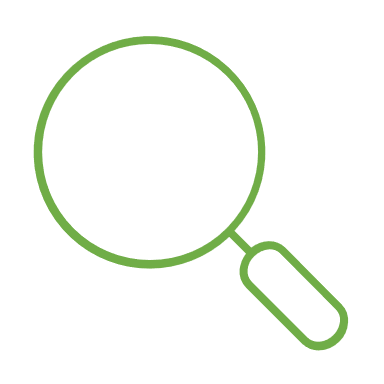 In-depth review of the Sample Semi-annual Evaluation Template


Discussion for GME Team after Webinar: What are our goals for consistency and yet how can we make this document stand out to our learners?
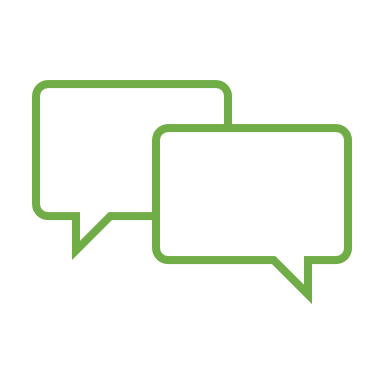 8
Presented by Partners in Medical Education, Inc.© 2023
How does the Semi-Annual Evaluation Form Educate?
Provides a consistent framework for reviewing CCC feedback, ITE scores, Procedural competence and so on

Gives emphasis to the elements of the training program that are essential to quality evaluation

Begins the process of using “common evaluation & educational language” for all participants
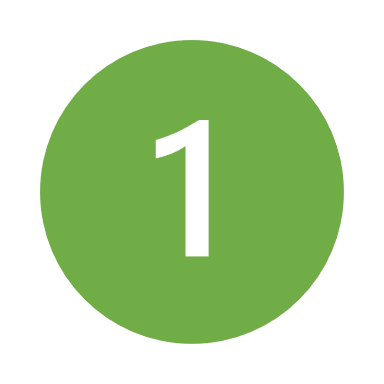 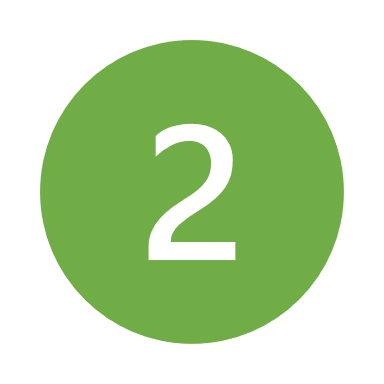 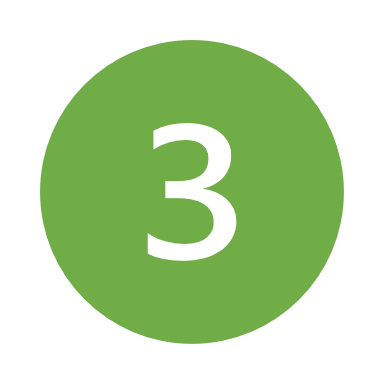 9
Presented by Partners in Medical Education, Inc.© 2023
How to Make Semi-Annual Evaluation Meetings Efficient
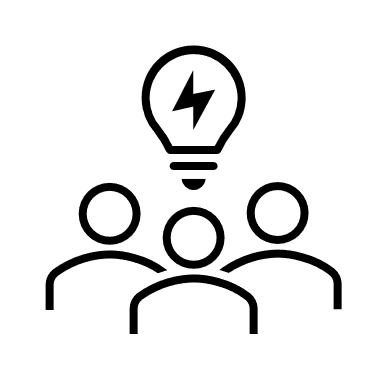 Situation: The program director is required to have meetings with multiple trainees in a few weeks
Concern: How to make the meeting efficient, yet meaningful
Best Practices
Send out Semi-annual form ahead of time for the learner to review and begin to formulate goals that can be refined in the meeting 
Set a structure for the meeting that aligns with the document (set a time limit for each section)
Go through the semi-annual form in a housestaff meeting so that all become acquainted with the form prior to the individual meetings
10
Presented by Partners in Medical Education, Inc.© 2023
It's a process
ITE
Resident rotation evaluation
Eval form
CCC reviews all rotation evaluations and determines milestone achievement
CCC reviews results: content areas, time & study plans
CCC
ITE results discussed and study plan developed with accountability checkpoints
Competencies reported on semi-annual and discussed strengths and challenges in each competency
Semi-annual
Develop ILP for clinical activity:  improve competency
Develop ILP with resident for study plans and testing
ILP
11
Presented by Partners in Medical Education, Inc.© 2023
It's a process
360 forms
(nursing, allied professionals, peer, coordinator)
Work hour logging compliance
Eval form
CCC and PEC reviews work hour logs
Coordinator tracks compliance
CCC reviews all evaluations and assesses the milestones for communication, PBLI and professionalism
CCC
Disruptive behaviors discussed and reported on the semi-annual
Compliance is reported on the semi-annual and discussed with the resident
Semi-annual
Develop ILP to improve compliance – zero tolerance goal
Develop ILP with resident for disruptive behavior
ILP
12
Presented by Partners in Medical Education, Inc.© 2023
ILP Components for Success
What is the exact measure of success
Identify the specific action that is a concern
13
Presented by Partners in Medical Education, Inc.© 2023
ILP Components for Success
Summary of documented progress:
1A: July 9 clinic assessment completed by Dr. Great. Completed
  July 30 clinic assessment Completed
  August 15 clinic assessment Completed

1B: Dr.  Bone’s performance evaluation achieves required levels. Completed

1C: Dr. Welby’s performance evaluation achieves required levels Completed

2A: Meeting with Smith: email update Completed
	Learning Inventory. Completed


Has this resident successfully met or exceeded all expectations of this performance improvement plan?    _______yes     _______no
If no, outline the next steps for performance improvement below.


___________________________________________________________
PD                            Date                       Resident signature              Date
14
Presented by Partners in Medical Education, Inc.© 2023
Resources
National Milestone Data: 1160-ACGME-Milestones-Report-2022-R22.pdf
Evaluation Map – Partners ACGME 2023
Semi-Annual Evaluation Template - Partners
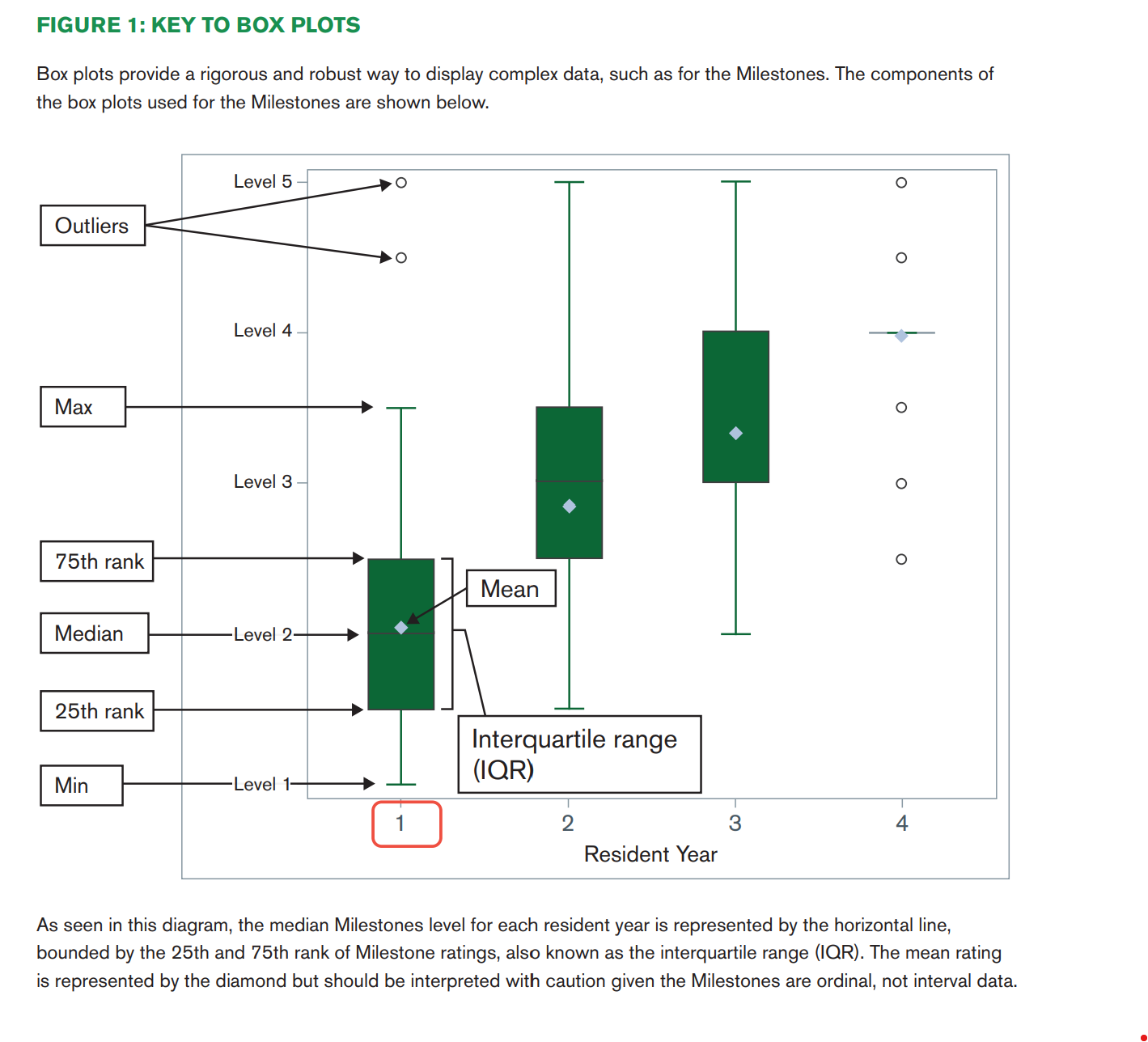 p. 27
15
Presented by Partners in Medical Education, Inc.© 2023
Upcoming Live Webinar
Ask Partners – Spring Freebie
Tuesday, March 21, 2023

GMEC Best Practices
Thursday, March 30, 2023

Back to Basics for New Coordinators III
Thursday, April 6, 2023

Special Review – When to Trigger
Tuesday, April 18, 2023

I Have A Scholarly Idea, Now What Should I Do to Turn it Into a Research Project?
Thursday, May 4, 2023
Latest On-Demand Webinars
Digging for Data V

Developing Residency Budgets

SI Self Study 101

Motivating Faculty to Mentor & Do Research

Meet the Experts – Fall Freebie

Lights, Camera…Zoom!

GME Educational Program Design II

Site Visits Are Coming!

SI 2025: 2022 Check Up

Back To Basics: Intermediate Topics for New Program Coordinators

GME Educational Program Design I

Wellness is a Team Sport
NEW Program Director Coaching Series
Jan – March Session – FULL
Next Session Starts April – June
6 one-hour group sessions over 12wks
2 one-on-one 30 min indiv. Sessions
Limited Enrollment for interactivity
Course Materials/GME Community Network

Email BJ@PartnersInMedEd.com for pricing and availability
Contact us today to learn how our Educational
Passports can save you time & money! 
724-864-7320
www.PartnersInMedEd.com
Presented by Partners in Medical Education, Inc.© 2023
16
16
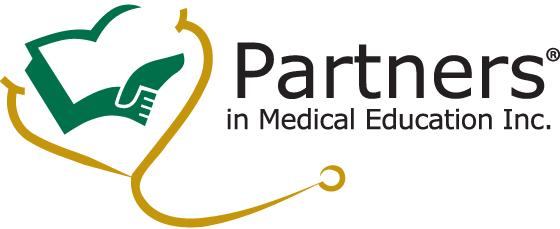 Partners in Medical Education, Inc. provides comprehensive consulting services to the GME community.
  
Partners in Medical Education
724-864-7320  |  info@PartnersInMedEd.com



Amy Durant, MHA
  
Heather@partnersinmeded.com


Cheryl Haynes, BA
  
Carmela@partnersinmeded.com


www.PartnersInMedEd.com
Presented by Partners in Medical Education, Inc.© 2023
17